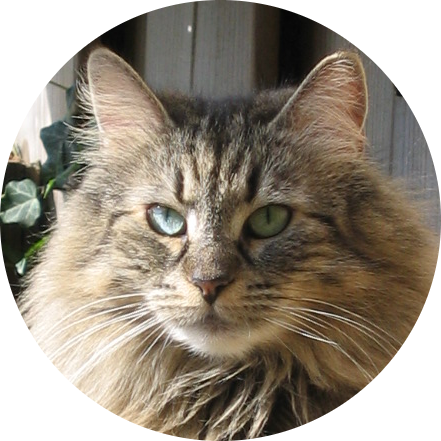 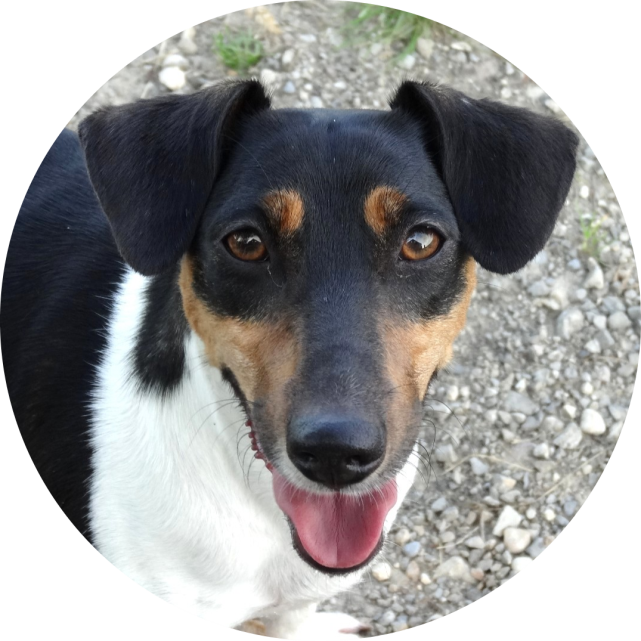 Mein Haustier

«Das große Spiel»
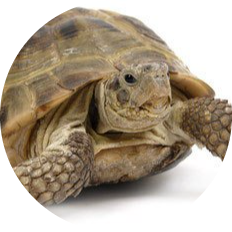 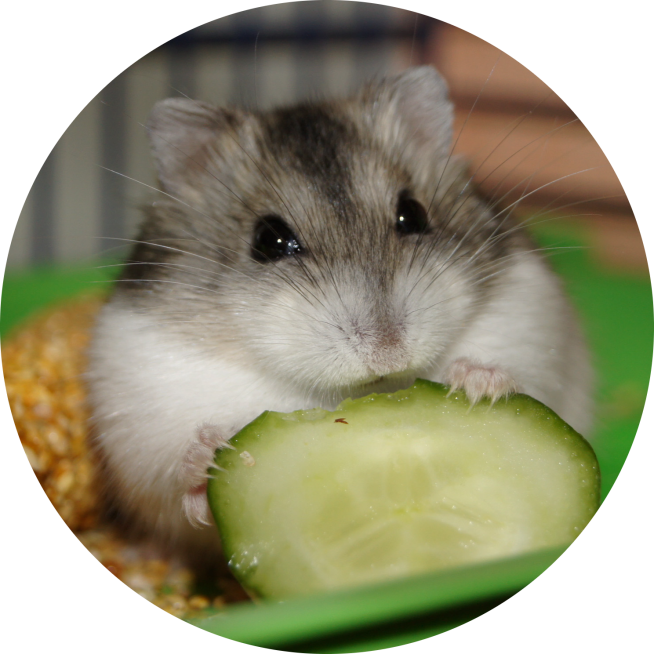 Wählt eine Frage:
Orthografie        10
Maine Katze heißt Musja.

Orthografie        10
Meine Katze heißt Musja.

Orthografie        20
Musja mag Milch und Fish.

Orthografie        20
Musja mag Milch und Fisch.

Orthografie        30
Ich libe Musja.

Orthografie        30
Ich liebe Musja.

Orthografie        40
Musja mag shlafen und spilen.

Orthografie        40
Musja mag schlafen und spielen.

Orthografie        50
Musja ist shwarz und wais.

Orthografie        50
Musja ist schwarz und weiß.

Verb-Endungen      10
Ich haben eine Katze.

Verb-Endungen      10
Ich habe eine Katze.

Verb-Endungen      20
Ich lieben Musja.

Verb-Endungen      20
Ich liebe Musja.

Verb-Endungen      30
Musja spielen gern.

Verb-Endungen      30
Musja spielt gern.

Verb-Endungen      40
Meine Katze schwimmen nicht gern.

Verb-Endungen      40
Meine Katze schwimmt nicht gern.

Verb-Endungen      50
Musja schlafen viel.

Verb-Endungen      50
Musja schläft viel.

Satzbau        10
Ihr Name Musja.

Satzbau        10
Ihr Name ist Musja.

Satzbau        20
Musja schwarz und weiß.

Satzbau        20
Musja ist schwarz und weiß.

Satzbau        30
Meine Katze viel schläft.

Satzbau        30
Meine Katze schläft viel.

Satzbau        40
Meine Katze nicht gern schwimmt.

Satzbau        40
Meine Katze schwimmt nicht gern.

Satzbau        50
Sie 3 Jahr alt.

Satzbau        50
Sie ist 3 Jahre alt.

Wortschatz        10
Ich habe Katze.

Wortschatz        10
Ich habe eine Katze.

Wortschatz        20
Musja liebt Milch und Fisch.

Wortschatz        20
Musja mag Milch und Fisch.

Wortschatz        30
Sie ist 3 Jahre.

Wortschatz        30
Sie ist 3 Jahre alt.
Sie ist 3.
oder

Wortschatz        40
Mein Katze liebt schlafen und spielen.

Wortschatz        40
Meine Katze mag schlafen und spielen.
Meine Katze schläft und spielt gern.
oder

Wortschatz        50
Ich habe eine Katze. 
Meine Katze Name ist Musja.

Wortschatz        50
Ich habe eine Katze. 
Ihr Name ist Musja.

Спасибо за участие